Dental Biochemistry Lecture 23
Metabolism of Amino Acids. Part I
Richard D. Howells, PhD
1
Learning Objectives
To describe biological functions of amino acids.
To discuss protein malnutrition.
To describe names and functions of the two hormones released from the upper part of small intestine upon stimulation by dietary peptides.
To explain how dietary proteins are digested and how dietary amino acids are taken into the portal systems.
To describe pathological conditions associated with protein malnutrition or defective transport of dietary amino acids.
To distinguish between transamination and oxidative deamination reactions, describing key enzymes, coenzymes, and allosteric regulators. 
To describe two amino acids that carry ammonia to the liver from the peripheral organs.
To explain the physiological significance of kidney function to excrete ammonia.
2
Outline
Functions of amino acids

Sources of amino acids:
Nitrogen balance and amino acid pool
Digestion of proteins and transport of amino acids

Removal of nitrogen from amino acids:
Transamination reaction
Oxidative deamination
Glucose-alanine cycle
Formation and secretion of ammonia
 
General review
3
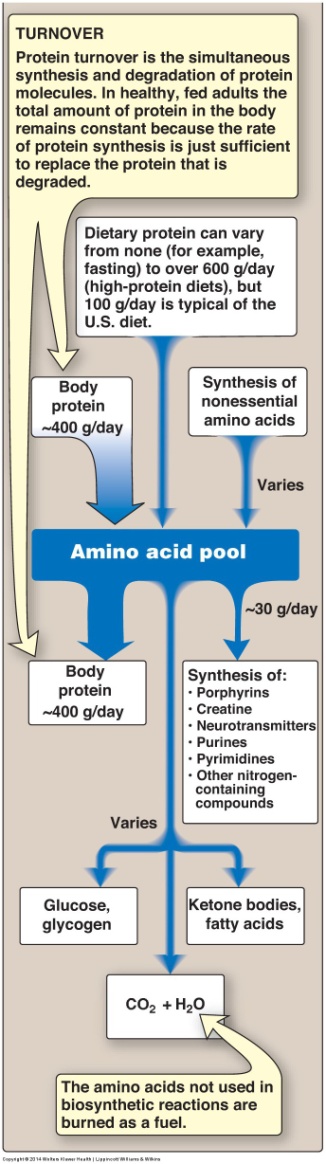 Sources and fates of amino acids
4
Essential amino acids
An essential amino acid is an amino acid that cannot be 
synthesized de novo by humans, and therefore 
must be supplied in the diet.
The Ten Acid Pornstars Liked Very Hot Ladies In Miniskirts
Threonine
Tryptophan
*Arginine*
Phenylalanine
Leucine
Valine
Histidine
Lysine
Isoleucine
Methionine
PVT TIM HALL:
phenylalanine
valine
threonine
tryptophan
isoleucine
methionine
histidine
*arginine*
leucine
lysine
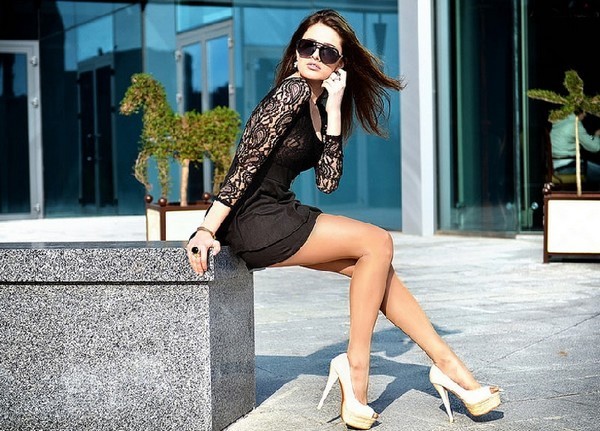 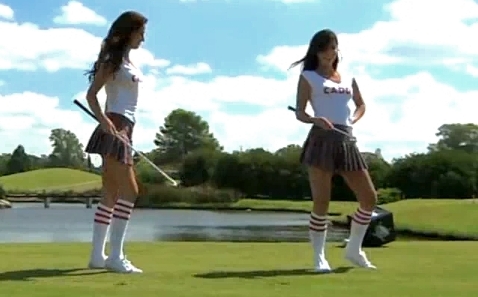 5
* conditional, essential in some circumstances
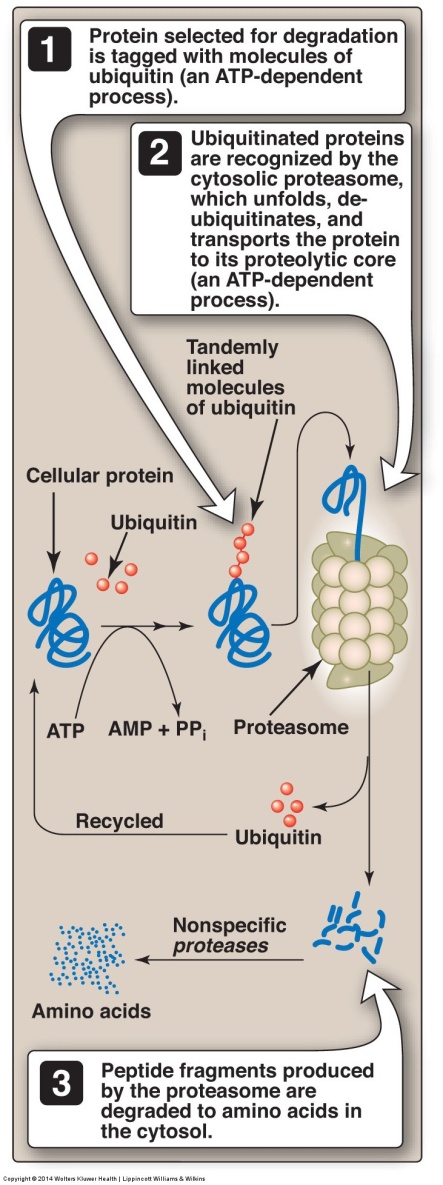 The ubiquitin-proteasome
degradation pathway
of proteins

Note that lysosomes degrade
proteins in an 
ATP-independent manner
using acid hydrolases
to nonselectively degrade
intracellular proteins 
and extracellular proteins,
such as plasma proteins,
that are taken into the
cell by endocytosis

ATP = 5’-adenosine triphosphate
AMP = 5’-adenosine monophosphate
PPi = pyrophosphate
6
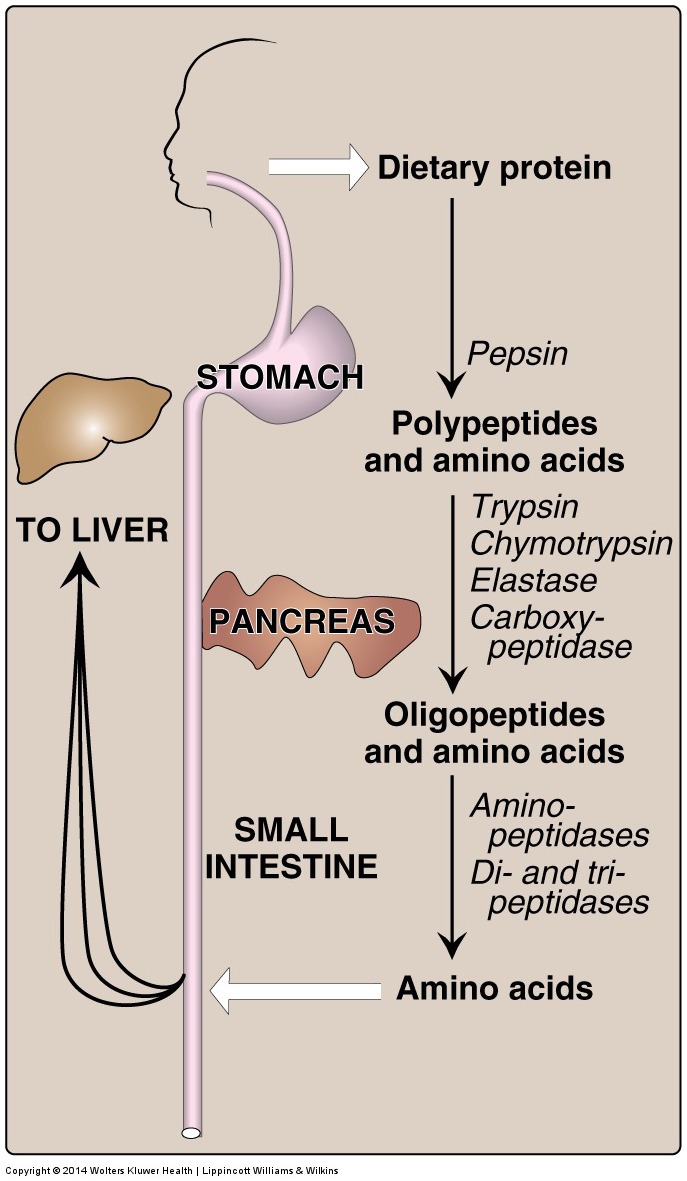 Digestion of dietary 
proteins by the 
proteolytic enzymes of
the gastrointestinal
tract
7
Cleavage of dietary protein in the small intestine
by pancreatic proteases
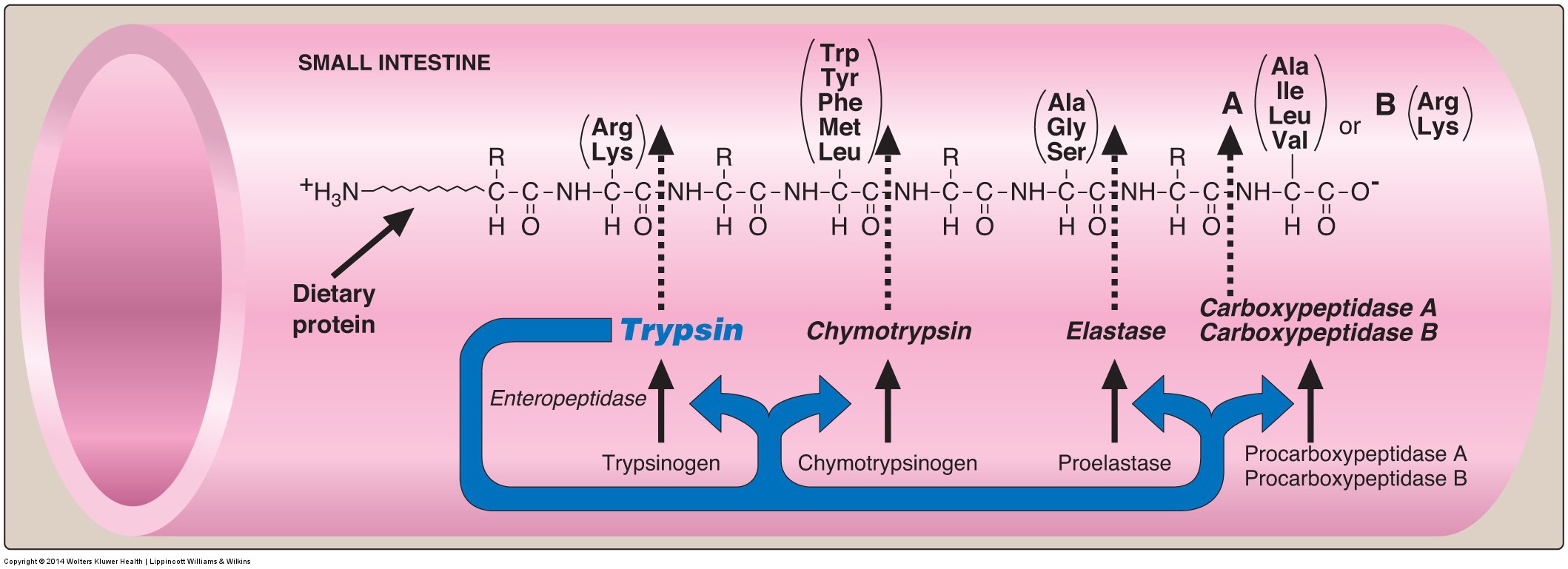 8
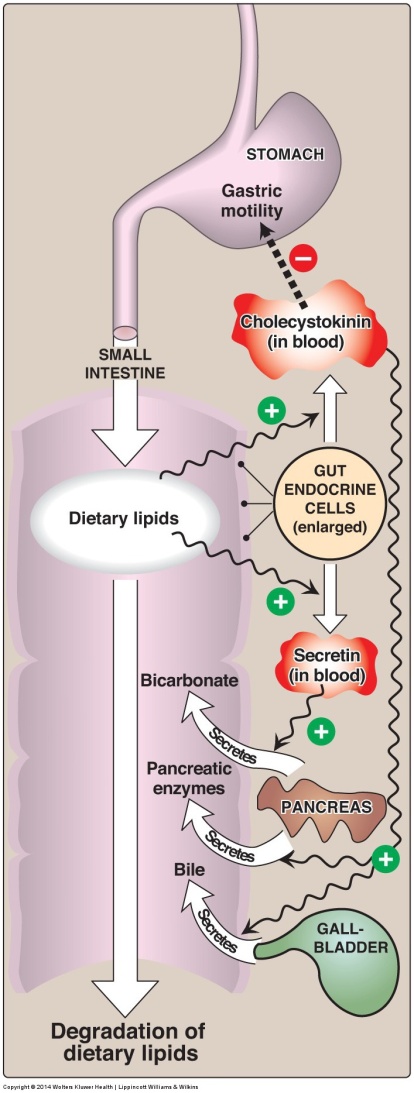 Hormonal control
of nutrient digestion
in the small intestine:
the role of 
cholecystokinin 
and secretin
and proteins
9
and proteins
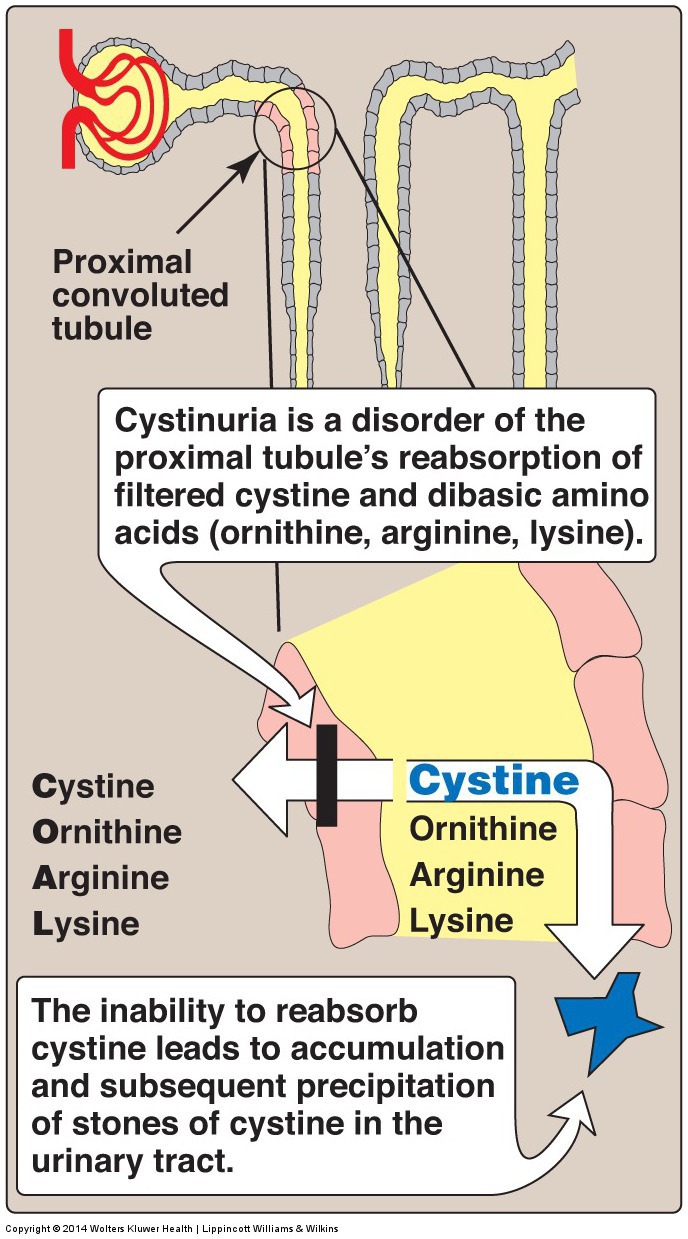 Genetic defect
seen in cystinuria
7 AA transporters exist
Used in AA uptake
from the gut and re-uptake
into the kidney tubules
In cystinuria, the 
transporter for cystine, 
ornithine, arginine and 
lysine is defective and all 
4 AA appear in the urine
Cystine precipitates
in the acidic urine 
forming stones (calculi)
Recessive, incidence
of 1:7000
10
AA = amino acid
Hartnup disorder: defective absorption of tryptophan
Deficiency of niacin causes pellagra involving the skin,
GI tract and CNS
Pellagra symptoms progress through the 4 D’s:
dermatitis, diarrhea, dementia and if untreated, death
Hartnup disorder characterized by defective Trp absorption
can result in pellagra-like symptoms
Corn is low in niacin and Trp and corn-based diets can
cause pellagra
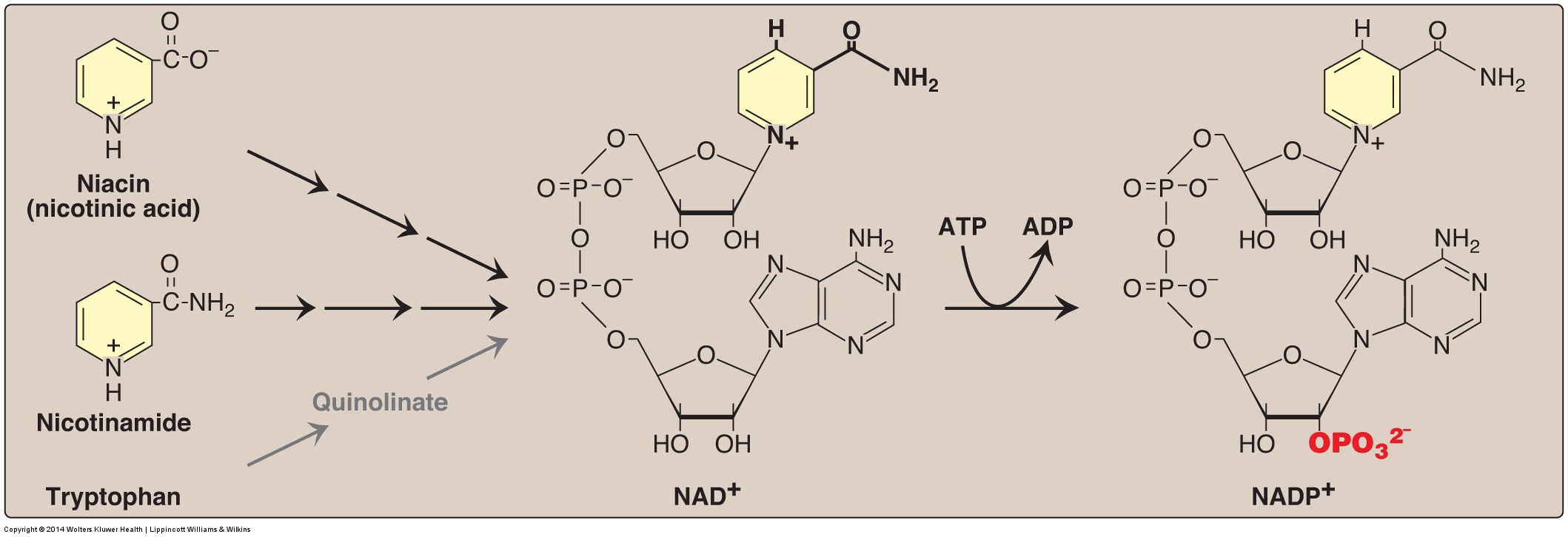 11
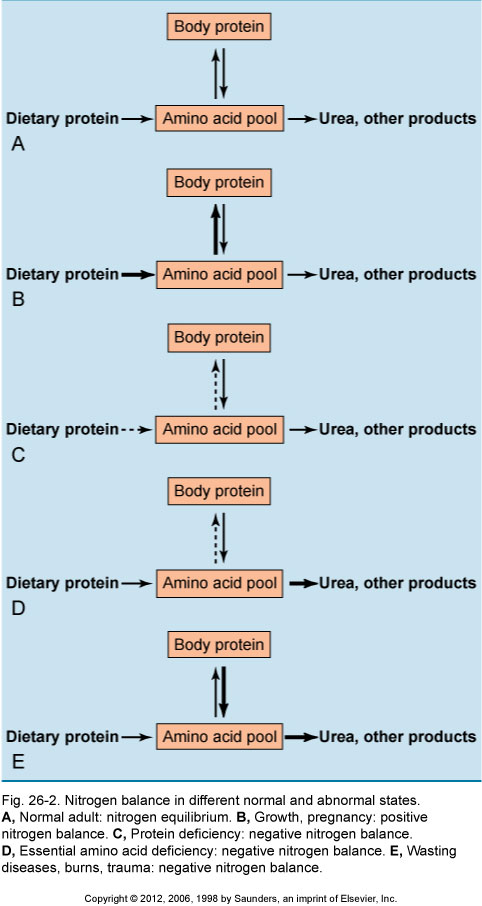 Normal adult:
nitrogen equilibrium
Nitrogen balance in
different normal and 
abnormal states
Growth, pregnancy:
positive nitrogen balance
Protein deficiency:
negative nitrogen balance
Essential AA deficiency:
negative nitrogen balance
Wasting diseases, burns, trauma:
negative nitrogen balance
12
Protein malnutrition (negative nitrogen balance): Kwashiorkor*
Physical symptoms: failure to 
gain weight, stunted linear growth,       generalized edema, swollen abdomen, diarrhea, skin depigmentation, reddish pigmentation of hair, and decreased muscle mass. 
Mental changes; lethargy, apathy, and
irritability. 
Physiologic changes; a fatty liver, and
anemia. 
During the final stages of kwashiorkor
patients can experience shock, coma, and, finally, death.
Can treat with gradual re-introduction of
protein and amino acids but irreversible damage may have occurred
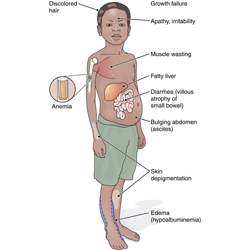 * The name is derived from the Ga language of coastal Ghana, translated as 
"the sickness the baby gets when the new baby comes”. 
Jamaican pediatrician, Cicely Williams (1935) The Lancet
13
Protein malnutrition: Kwashiorkor
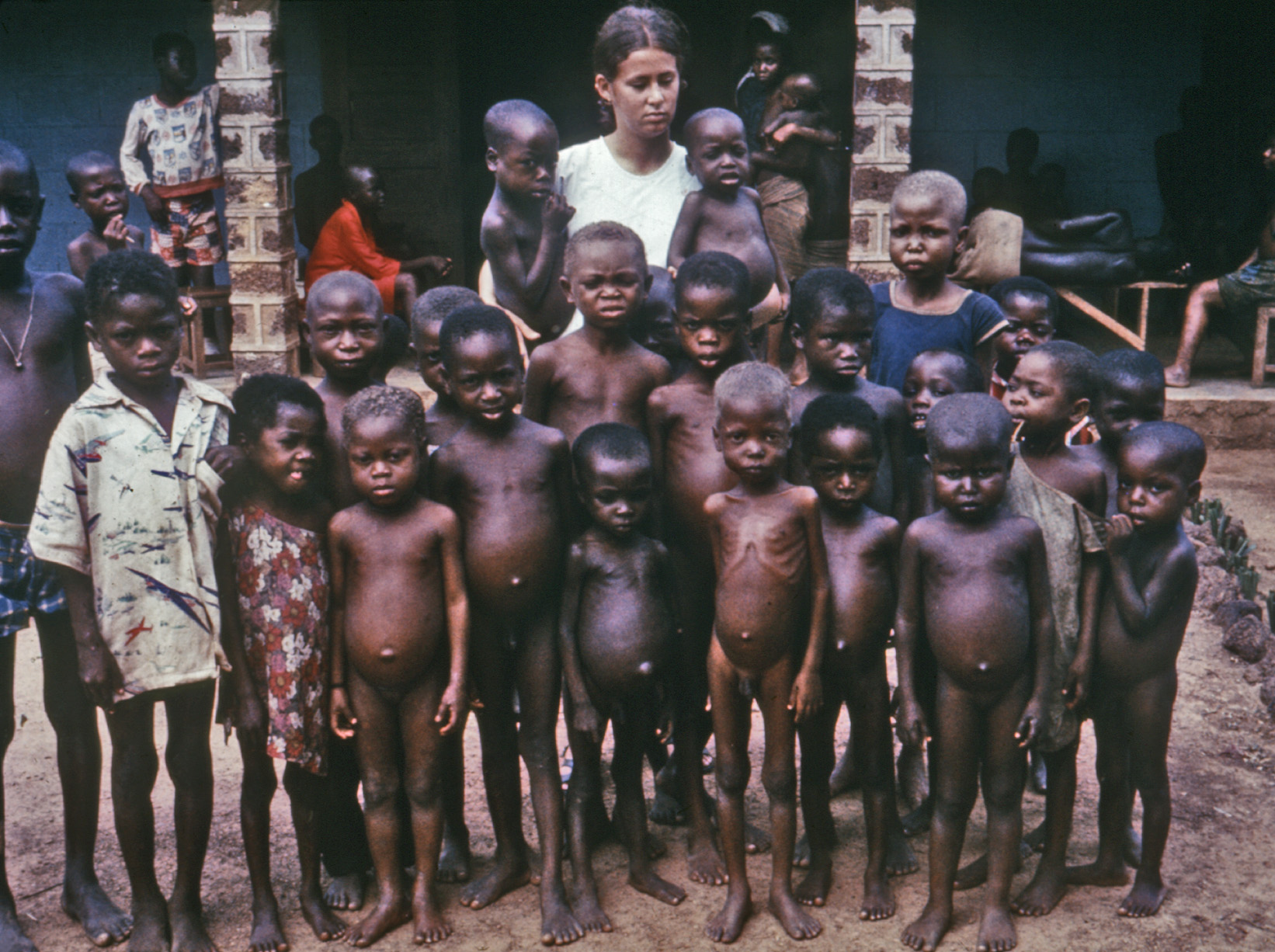 14
Removal of nitrogen from amino acids
Aminotransferase reaction using a-ketoglutarate
as the amino group acceptor
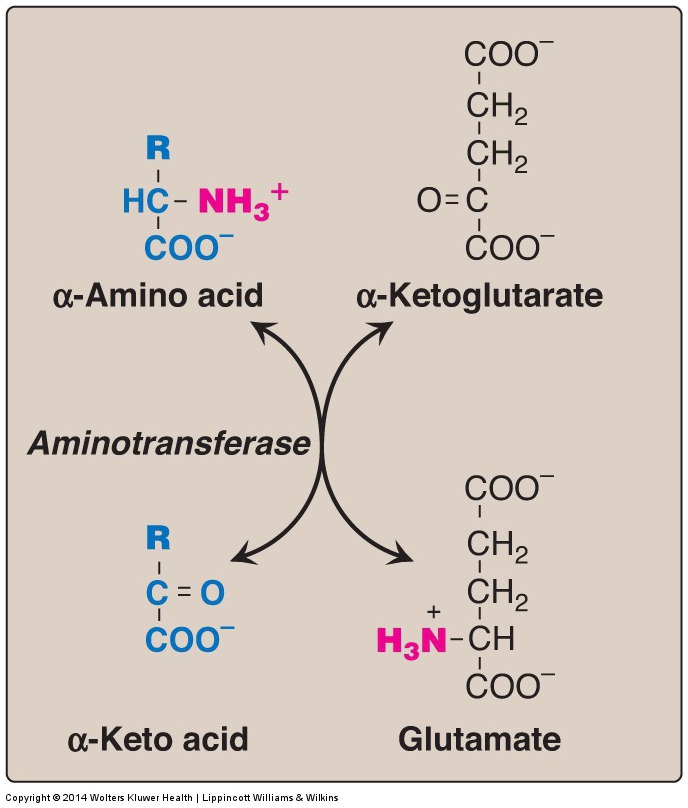 Transaminase or
15
Fate of the amino group 
during amino acid 
catabolism
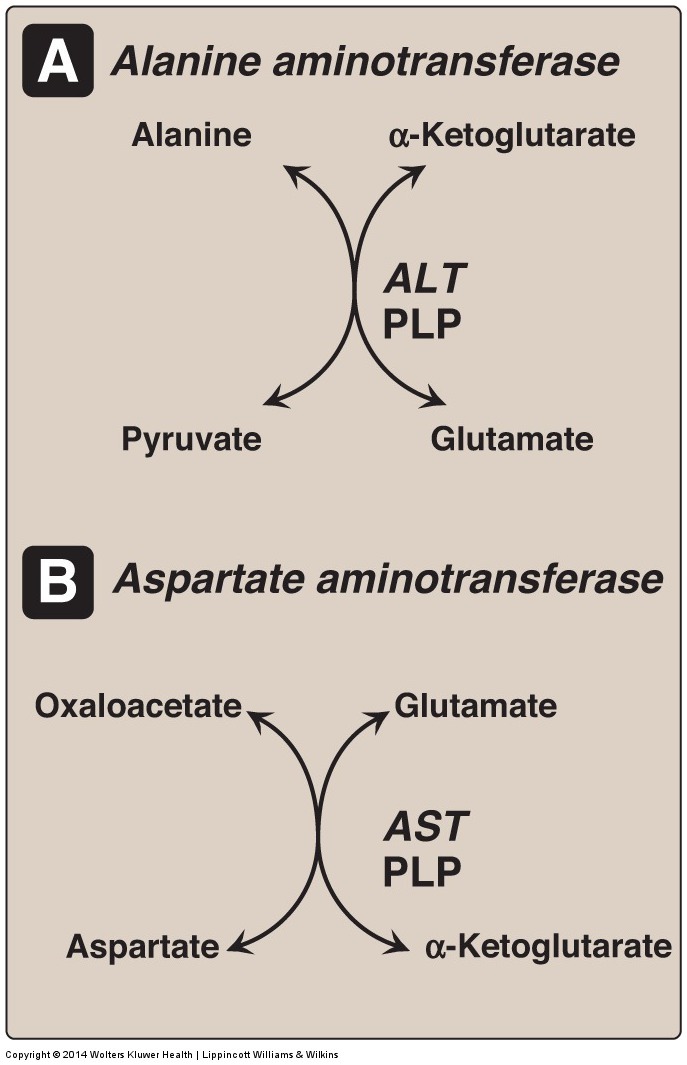 Liver function test: 
Serum ALT- 10-40 IU/L
Liver function test: 
Serum AST- 6-40 IU/L
ALT = alanine transaminase
AST = aspartate transaminase
PLP = pyridoxal phosphate
16
Mechanism of transamination reactions- pyridoxal phosphate
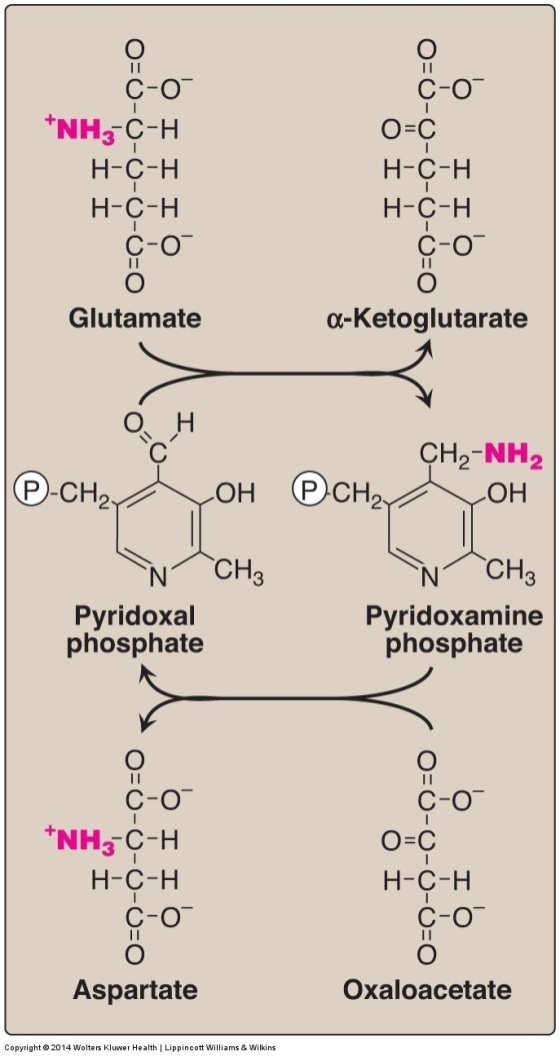 Cyclic interconversion of
pyridoxal phosphate (PLP)
and pyridoxamine phosphate 
during the aspartate
aminotransferase reaction
(AST)
P
= phosphate group
17
Pattern of serum ALT and bilirubin in the plasma,
following poisoning with the toxic mushroom
Amanita phalloides
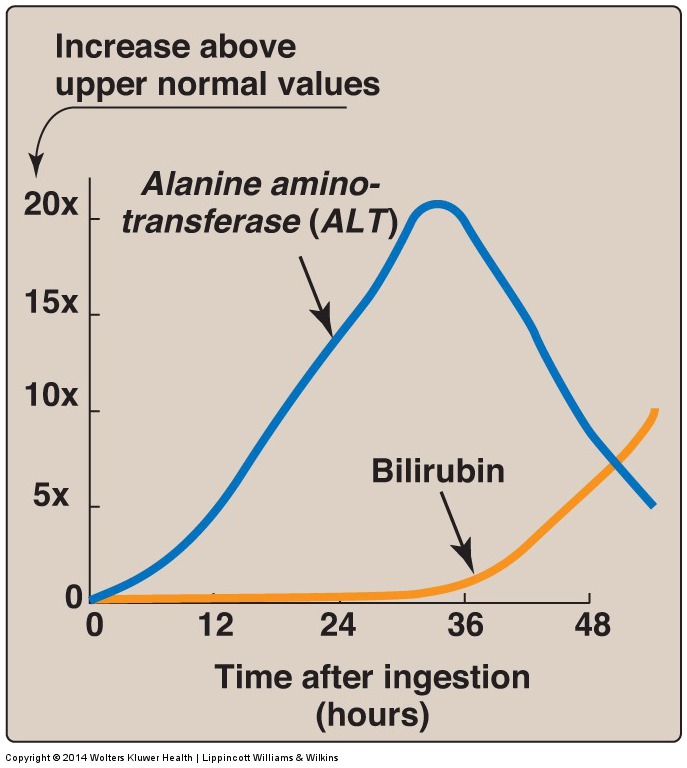 18
Oxidative deamination of glutamate
 by glutamate dehydrogenase
Allosteric modulators:
Guanosine triphosphate (GTP) is an allosteric inhibitor of glutamate dehydrogenase
whereas adenosine 
diphosphate (ADP) is an 
allosteric activator.

When energy levels are low in the cell, glutamate dehydrogenase activity is high, facilitating energy production from the carbon skeletons derived from amino acids
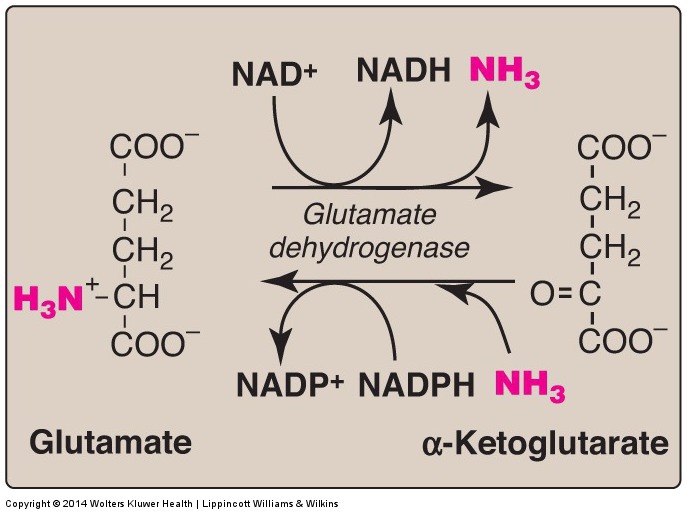 19
Role of D-serine in the brain
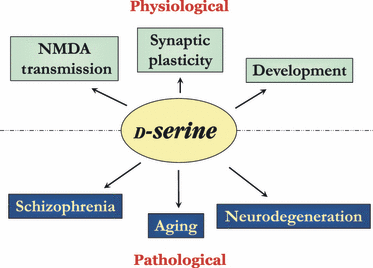 D-serine is present in the diet and is also made in brain by serine racemase from L-serine.  D-serine modulates N-methyl-D-aspartate (NMDA)-type glutamate receptors. D-amino acid oxidase (DAO) is a FAD-dependent peroxisomal enzyme that catalyzes the oxidative deamination of D-AA’s
producing a-keto acids, ammonia, and hydrogen peroxide. Increased DAO
activity has been linked to increased susceptibility to schizophrenia.
FEBS Journal 275 (2008) 3514–3526
20
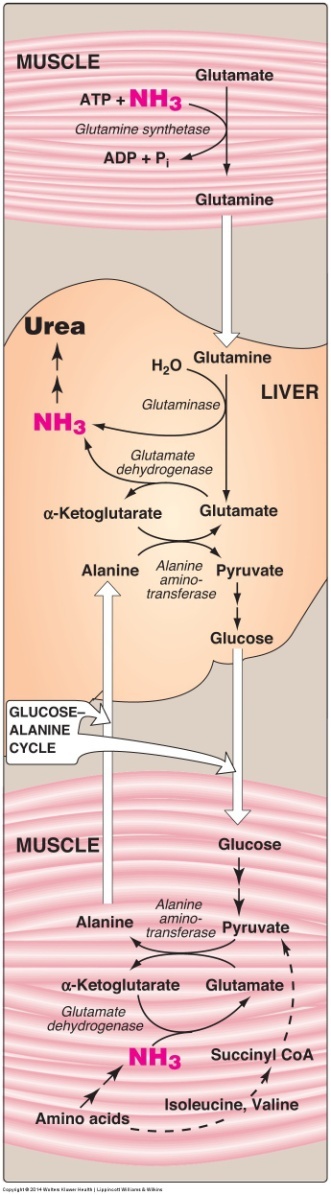 Transport of ammonia (NH3)
from peripheral tissues 
to the liver:
two mechanisms

Both are important in,  but not 
exclusive to, skeletal muscle

The first uses glutamine synthetase to combine ammonia with glutamate to form glutamine, a nontoxic form of ammonia. The glutamine is transported in the blood to the liver  where it is cleaved by glutaminase to produce glutamate
 and free ammonia. 
The second involves the formation of alanine by transamination of pyruvate produced from aerobic glycolysis and metabolism of the branched-chain amino acids isoleucine and valine. Alanine is transported to the liver, converted to pyruvate by transamination, which is used to synthesize glucose.
21
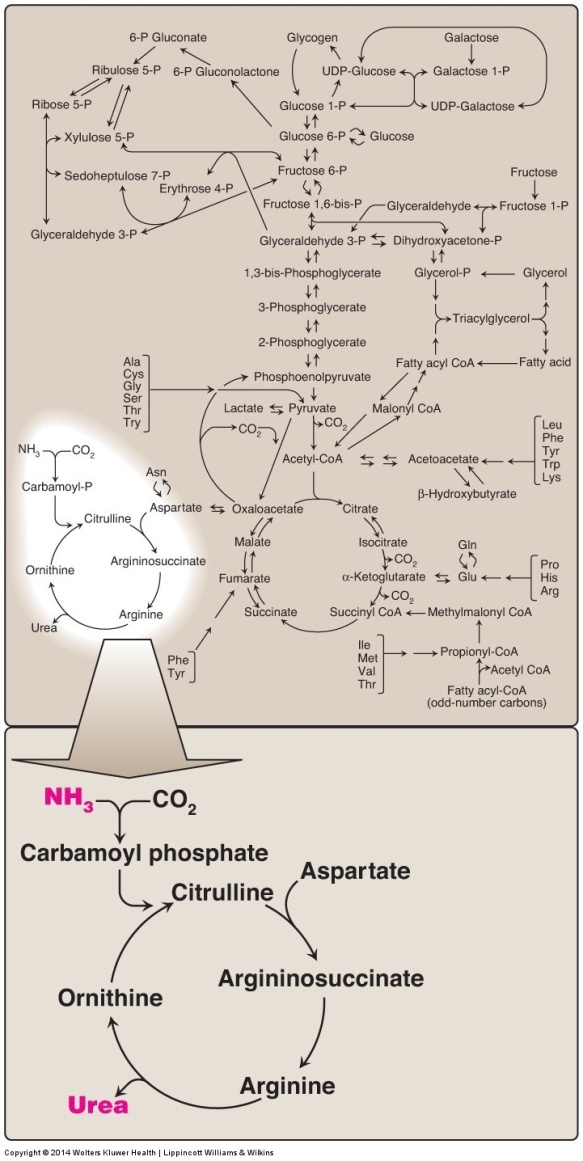 The urea cycle
shown as part of the essential pathways of energy metabolism
22